Paloheinän kota
Puistosuunnitelman hyväksyminen
xx.xx.2023
Sijainti
Paloheinän kodan suunnittelualueen sijainti, ilmakuva 2022
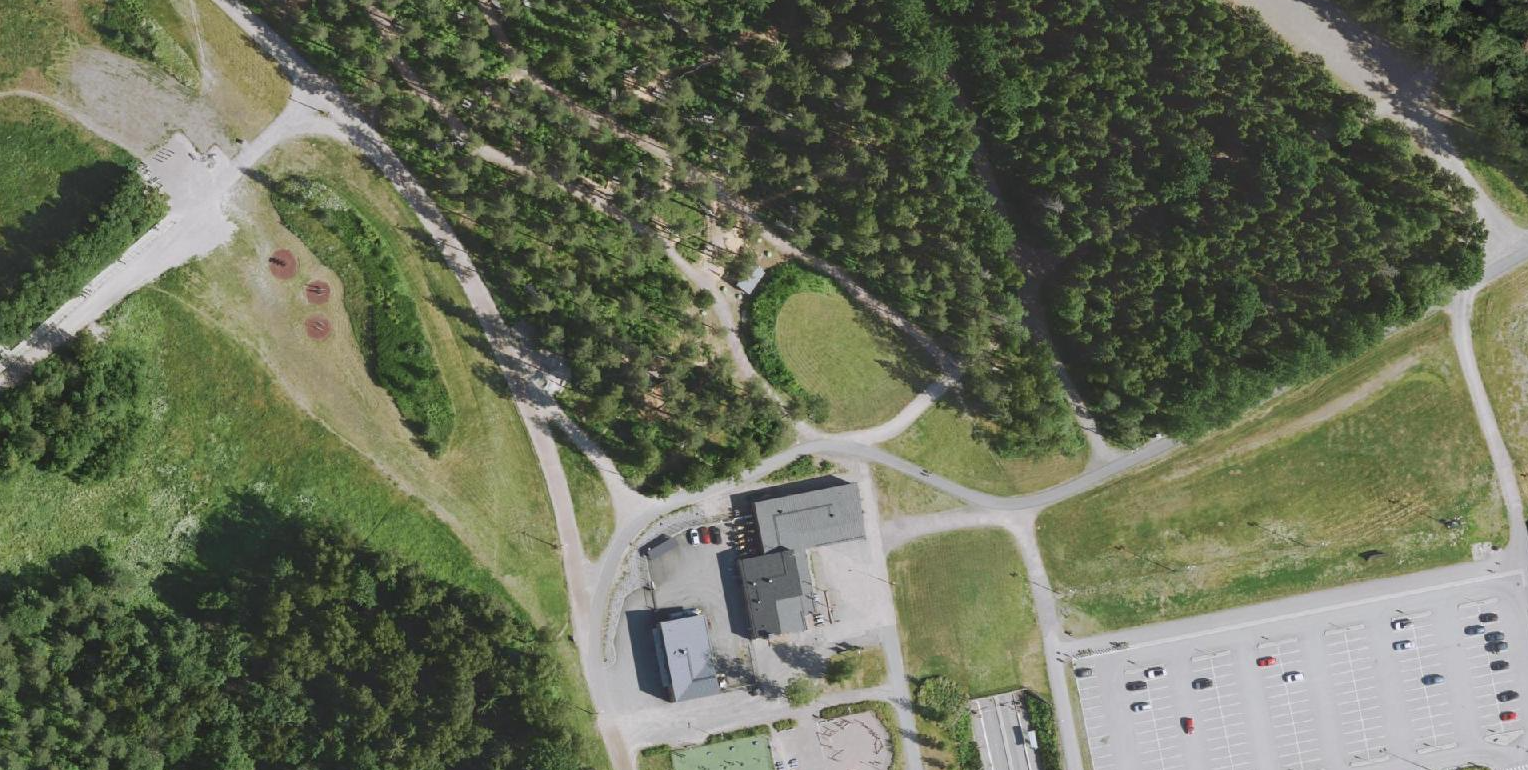 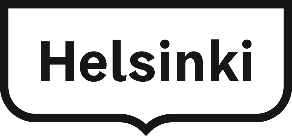 10.3.2023
Asemakaava
Paloheinän kodan sijainti Keskuspuiston pohjoisosan asemakaavassa 11905
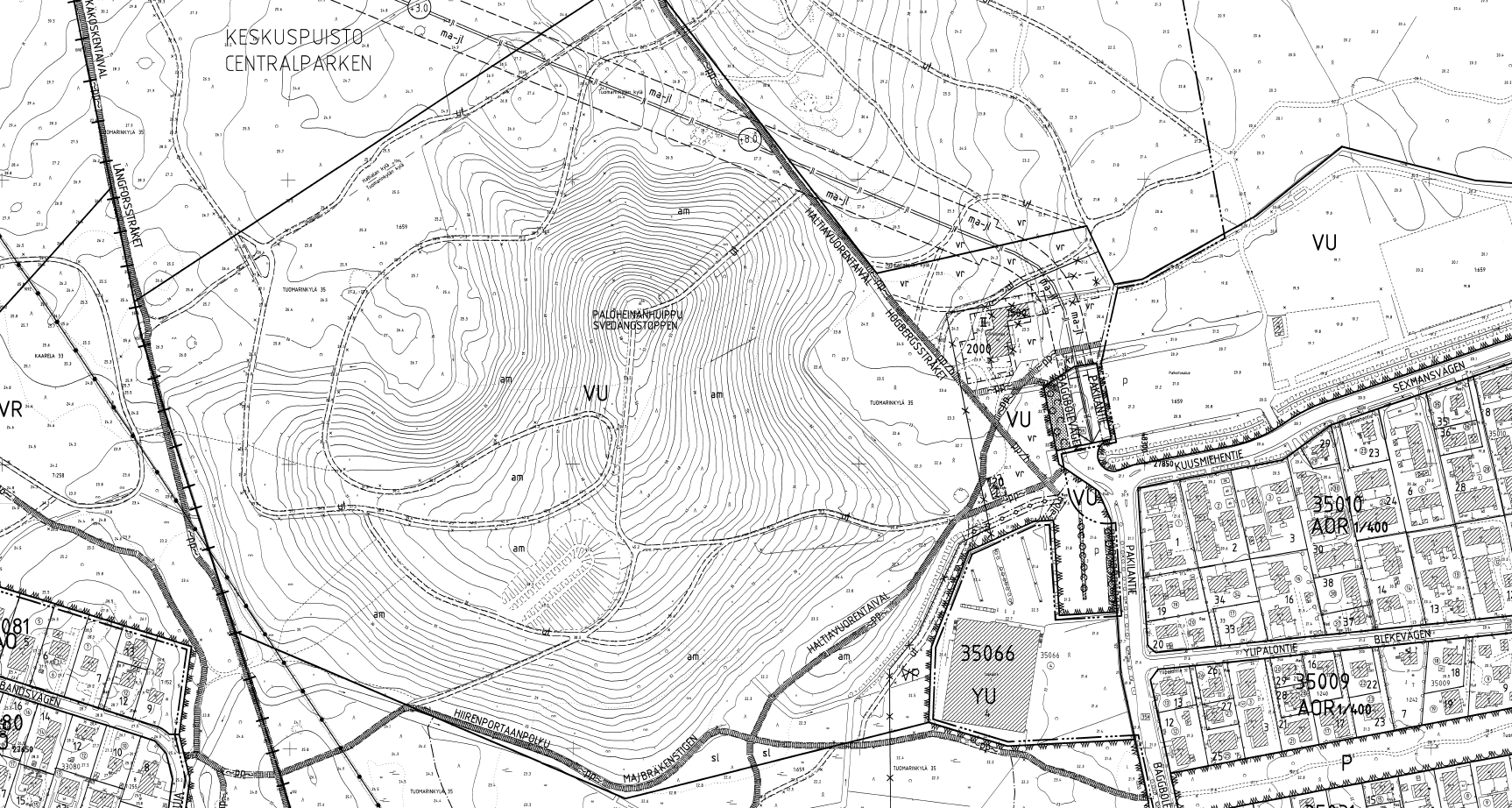 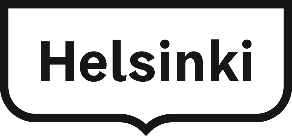 10.3.2023
Puistosuunnitelmaluonnos
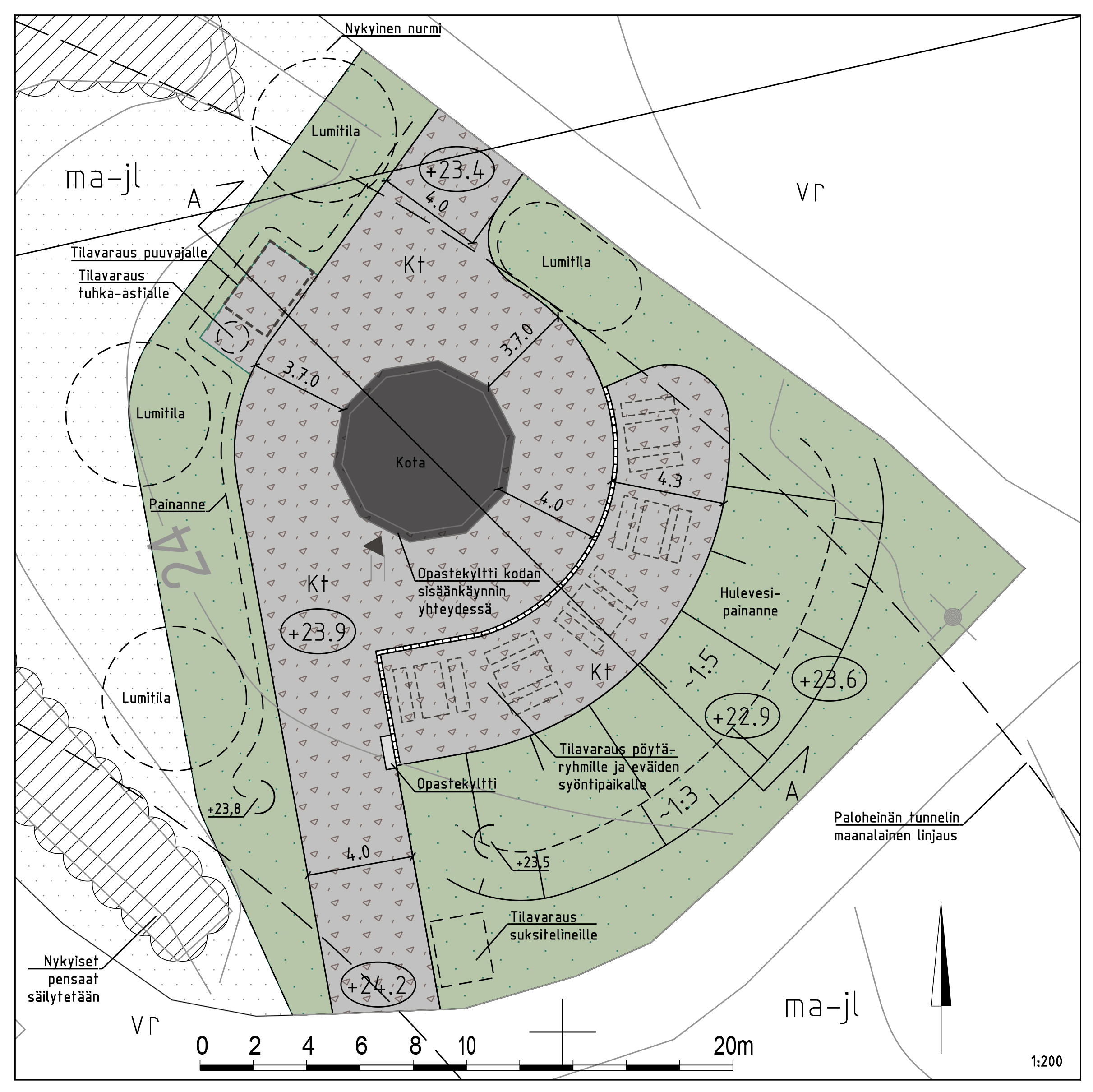 Tavoitteena on parantaa Paloheinän virkistysalueen palveluntarjontaa

Kodan sisäänkäynti on etelään päin

Kodalle johtaa kivituhkapintainen kulkuväylä

Kodan vieressä on oleskelualue, jonne mahtuu viisi pöytäryhmää eväiden syöntiä varten

Oleskelualueen yhteydessä on loivapiirteinen hulevesipainanne

Projekti on osa Helsingin osallistavan budjetoinnin toimintaa ja se on äänestetty toteutettavaksi OmaStadi-verkkoalustalla

Kodan rakentaminen ei aiheuta viereisten metsäalueiden puiden kaatamista, maaston merkittävää muokkaamista eikä paloturvallisuuden tai luontoarvojen heikentymistä
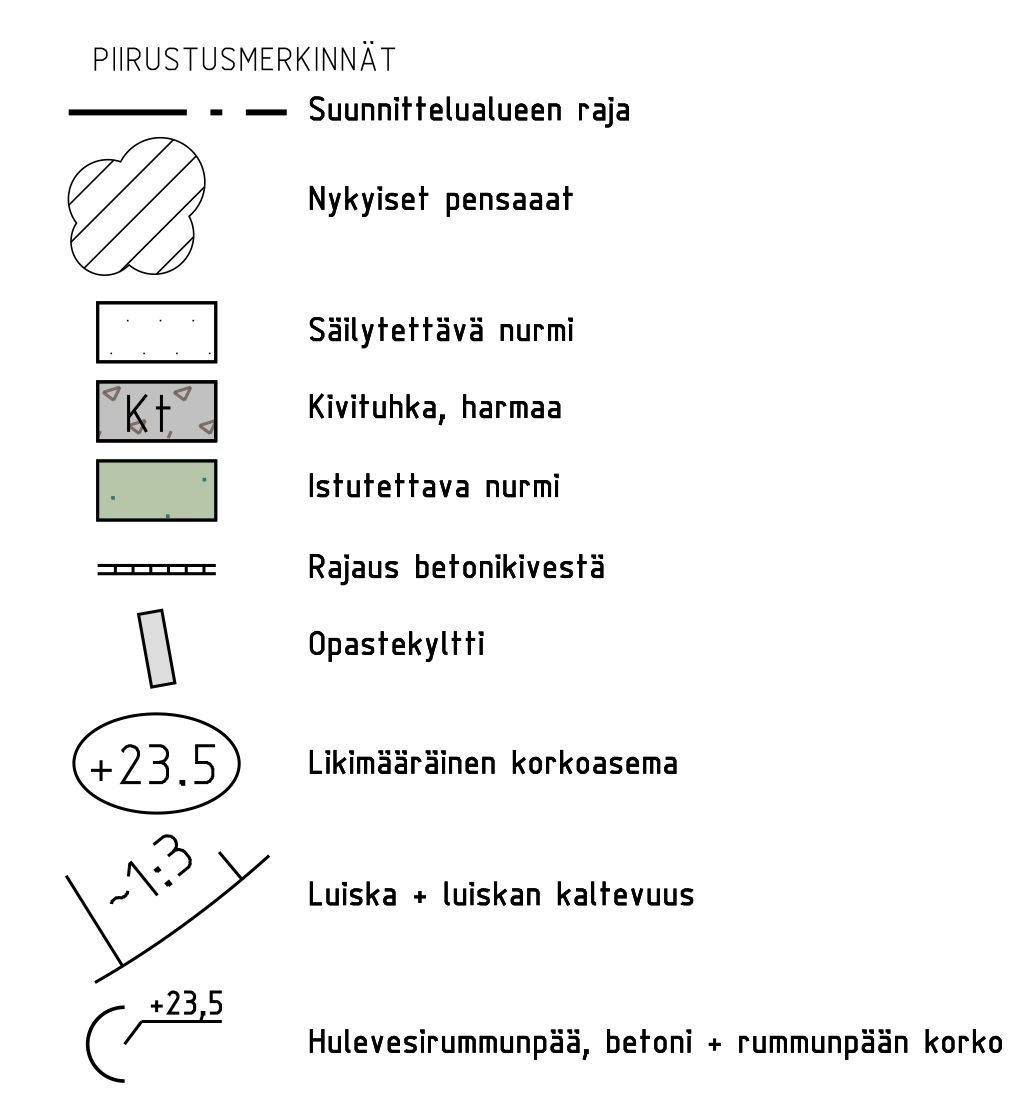 4
Puistosuunnitelmaluonnos, leikkaus 1
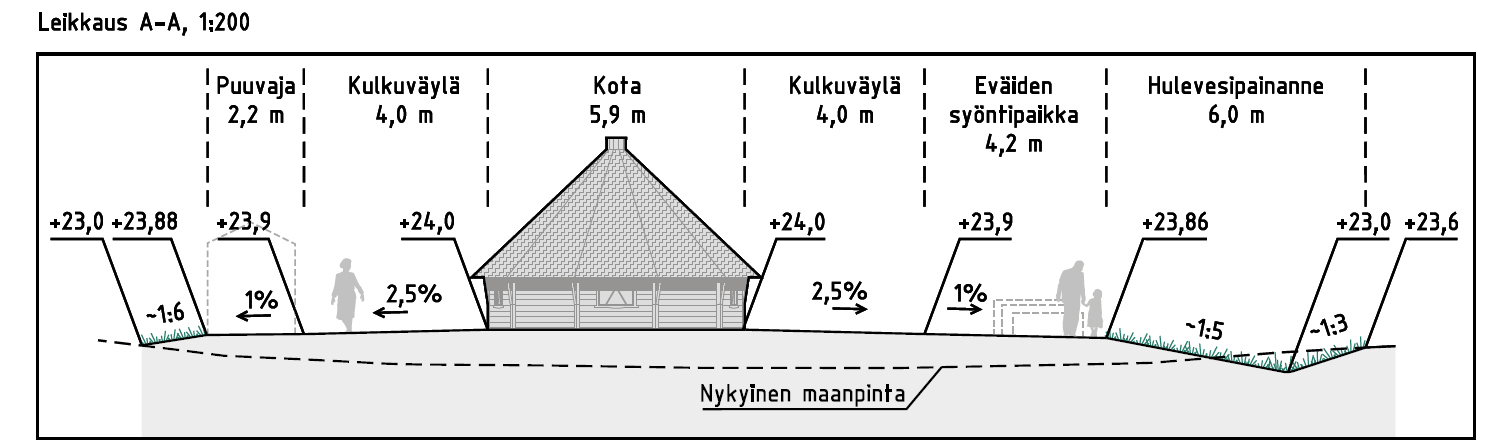 10.3.2023
5
Puistosuunnitelmaluonnos, leikkaus 2
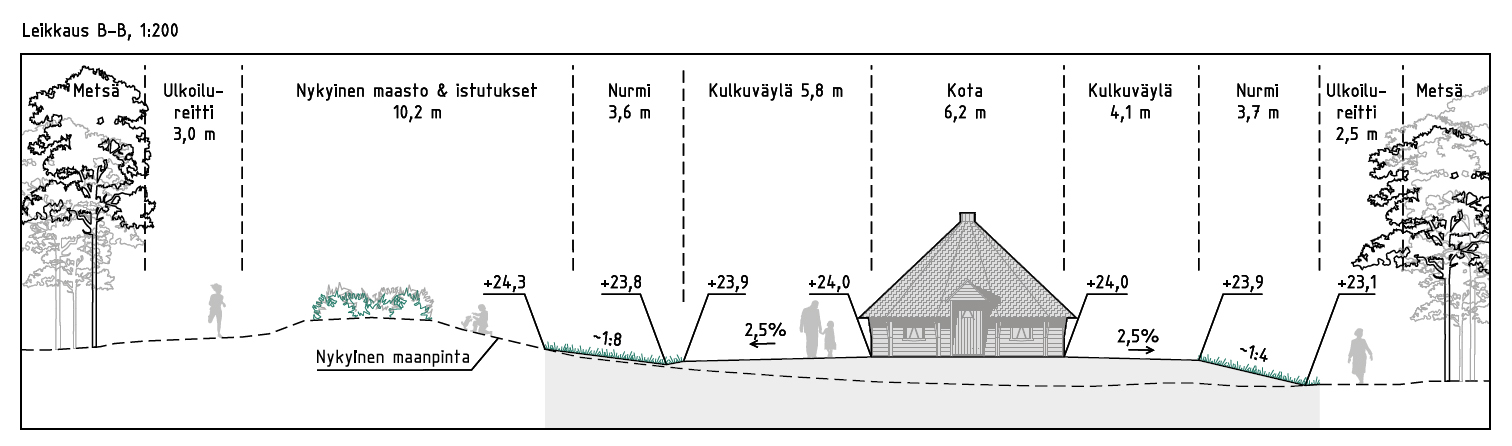 10.3.2023
6
Havainnekuva Paloheinän majan suunnasta etelästä
10.3.2023
7
Havainnekuva pohjoisesta
10.3.2023
8
Kustannukset
10.3.2023
Kiitos
10.3.2023